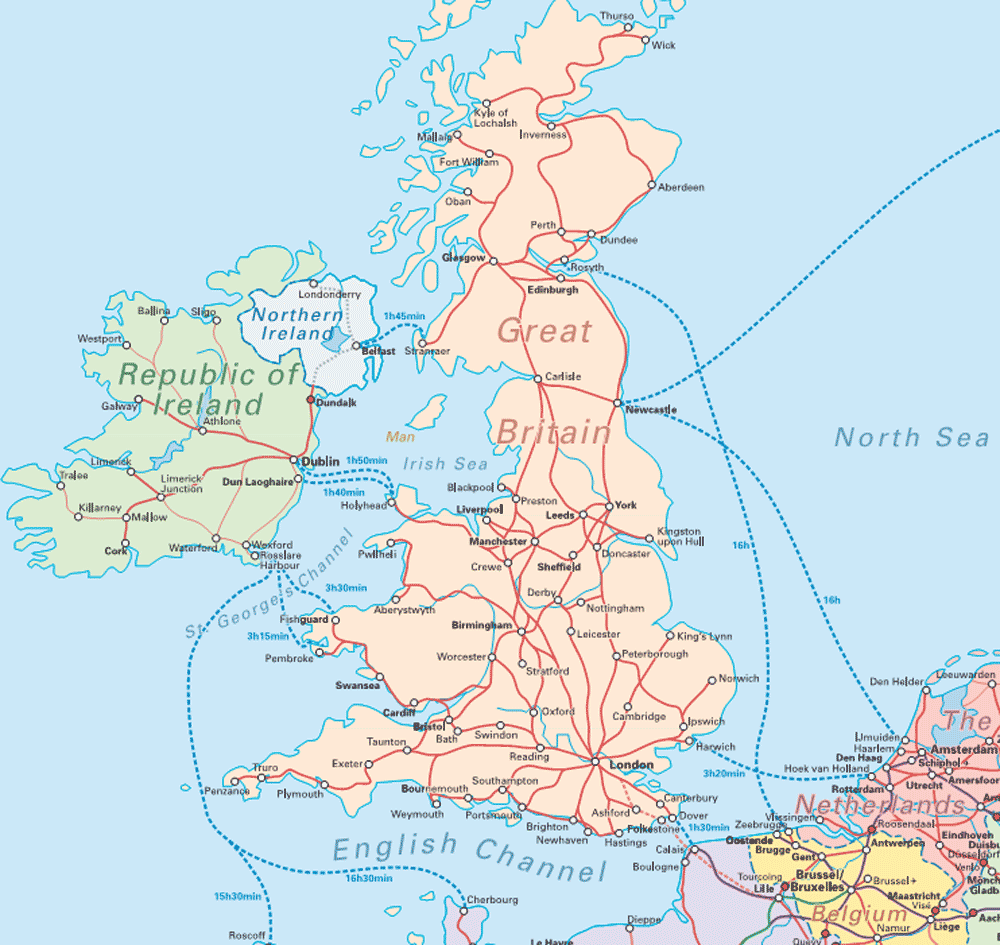 Jessie Ward’s Tour of Britain
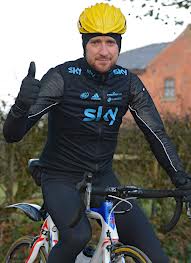 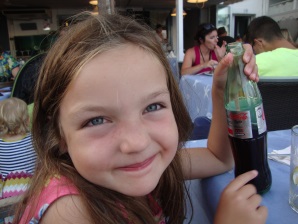 Would you like to come on a cycling tour round the British isles ?
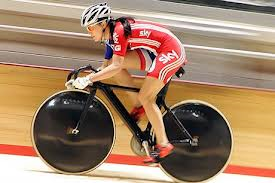 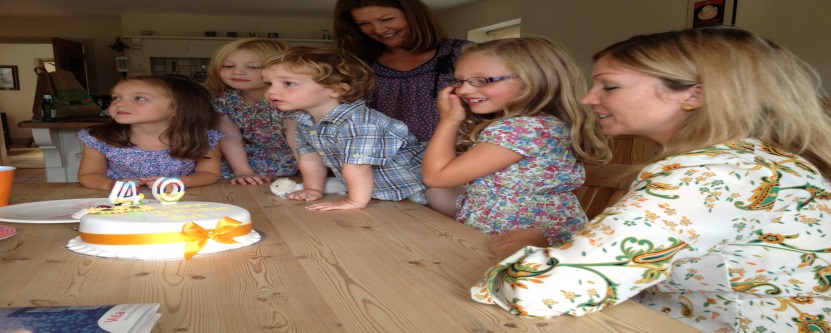 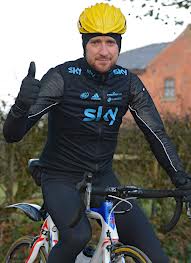 Here I am in Scotland. Scotland. It is in the north. The capital city is Edinburgh. In the highlands there are mountains and lochs.
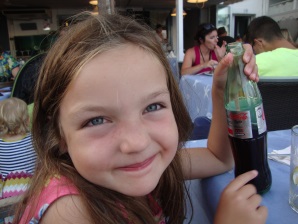 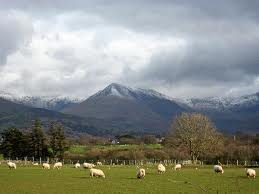 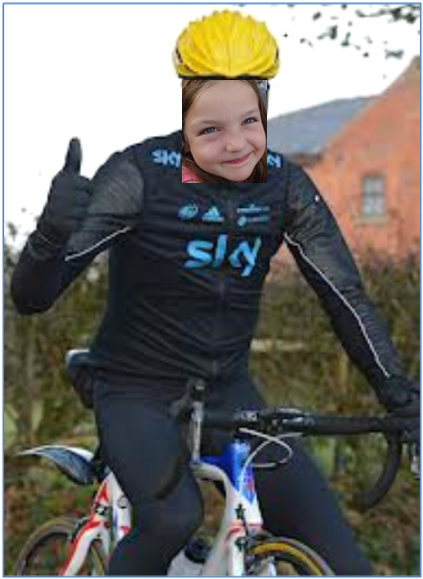 Now I am in Wales. The capital city is Cardiff. I'm tired now because I cycled up mount Snowden. The popular sport is  rugby.
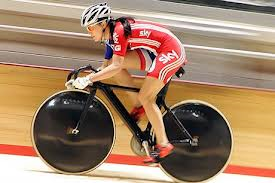 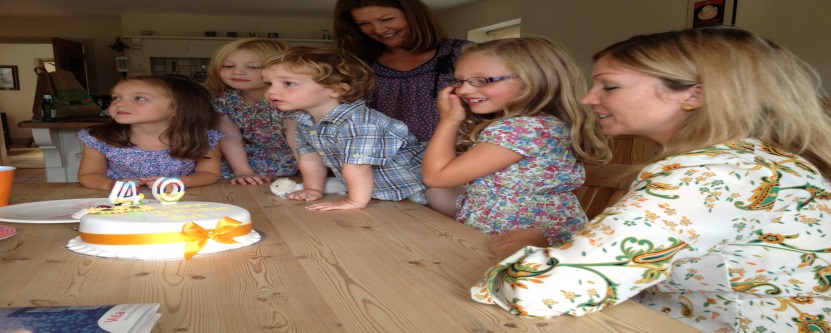 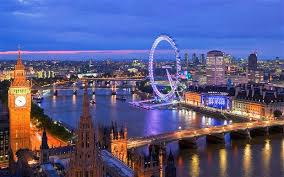 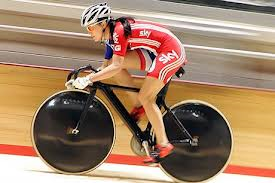 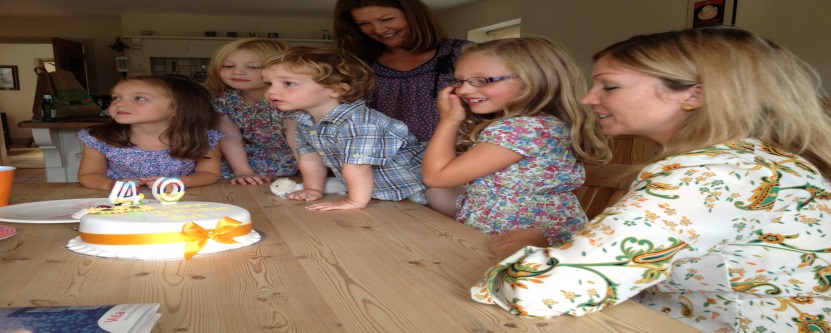 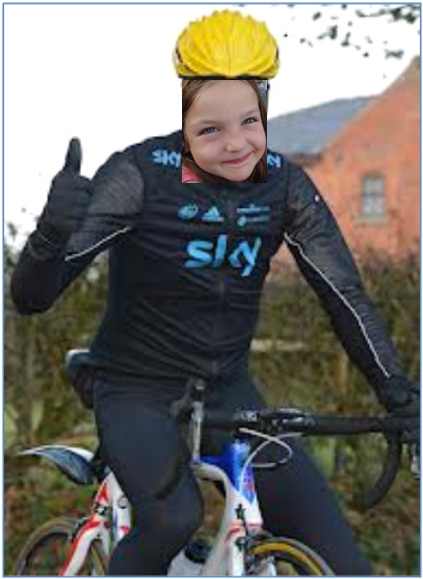 I have arrived in London the capital of England.
It is the biggest city in  Britain. I‘m visiting my cousins .
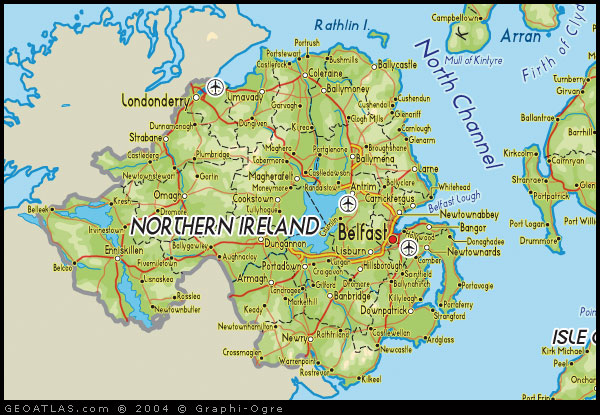 This is northern Ireland . The capital is Belfast. 
I might need an umbrella because it rains a lot here.
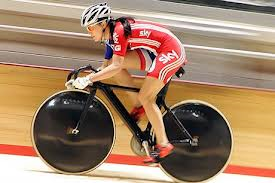 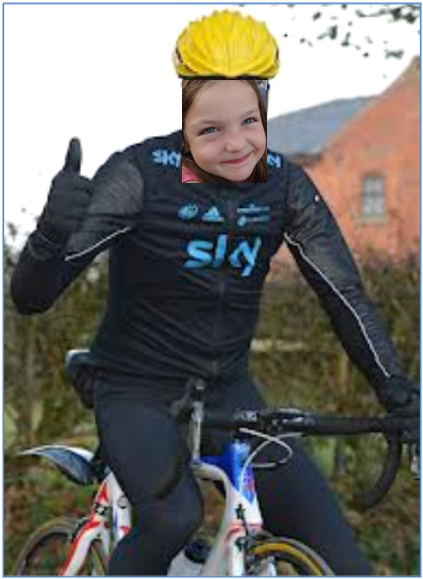 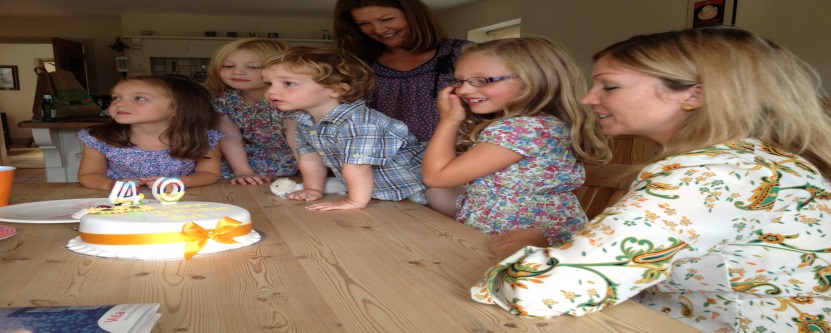 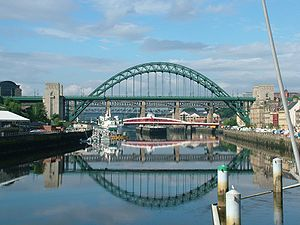 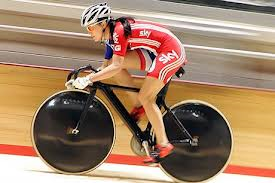 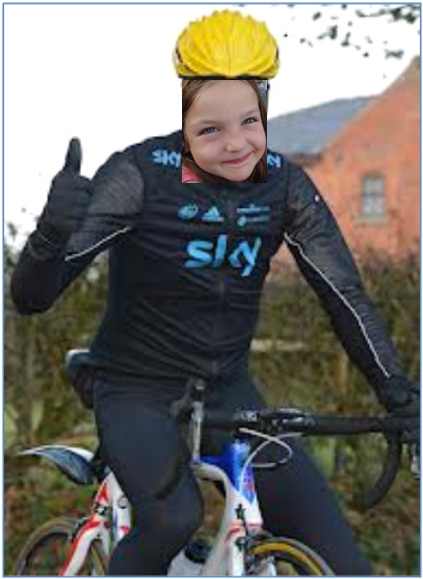 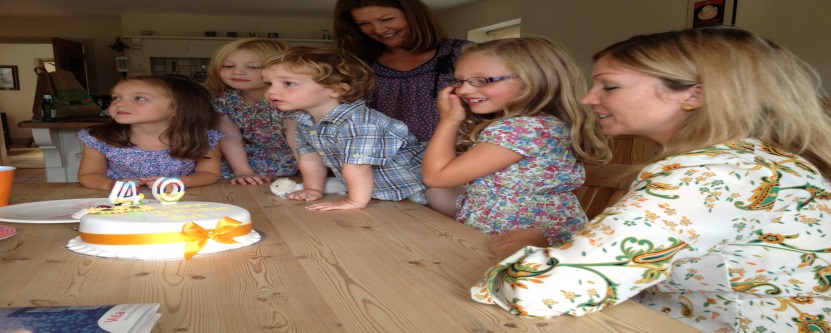 Phew I'm home . I love being back in Newcastle in the North East of England.